Portfolio of Patient Cases for Application For 	Certification in Clinical Anaplastology
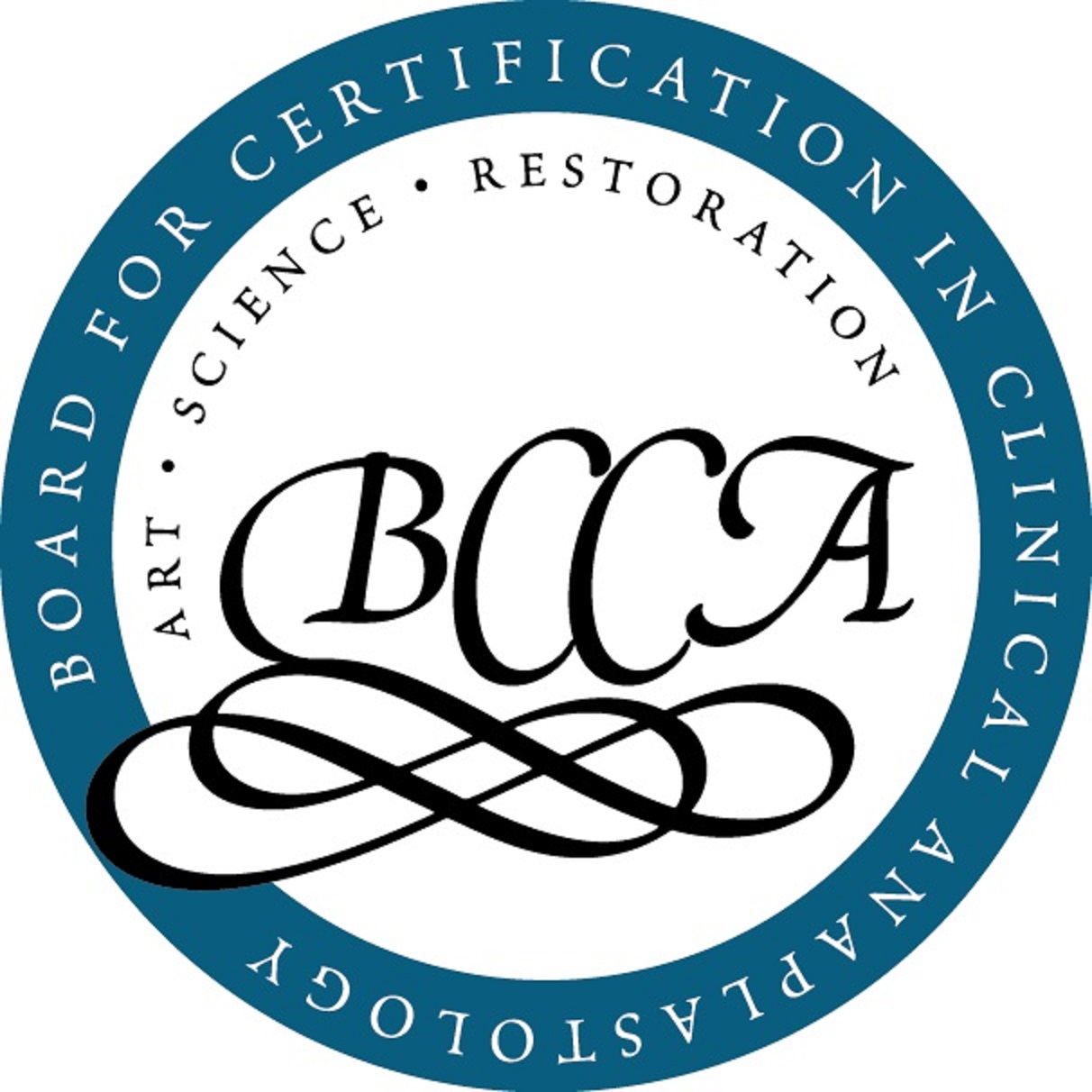 This slide deck contains 102 slides.
Use this slide deck to present all patient case photographs
Do not add or delete any slides. 
Complete the entire slide deck. Do not leave an empty slide.
Place only put one item per slide. Use the text found on the slide as a guide. 
Delete the text once you have read it and replace the text with the required  item
Not following directions may delay or disqualify the application.
Please contact rachel@bcca-cca.com for any questions
1
Portfolio of Patient Cases for Application For 	Certification in Clinical Anaplastology
The applicant must include the items required on each slide  
Do not add more than one item per slide. Complete every slide. 
The request on each slide follows the Portfolio of Clinical Cases Requirements on the BCCA Application Form
The case letter on each slide corresponds with the case letter assigned to the patient which is recorded on the Patient Release Form
Add the type of prosthesis on the top right of each slide.
Applicants Name:           (The applicant must type in their name here)Date:
2
Type of Prosthesis
Case A
Photograph 1
Photograph 1 - Patient without prosthesis.
For osseointegrated cases, show implant components on patient (i.e. bar or magnetic components on abutments).

You can delete this text before you add the photograph.
Photograph 1 - Patient without prosthesis.For osseointegrated cases, show implant components on patient (i.e. bar or magnetic components on abutments).
3
Case A
Photograph 2
Type of Prosthesis
Photograph 2 - Impression (view of tissue side) or patient model resulting from digital imaging). One photograph only.

You can delete this text before you add the photograph.
4
Case A
Photograph 3
Type of Prosthesis
Photograph 3 - Prototype on patient (i.e. wax or clay sculpture on patient). One photograph only.

You can delete this text before you add the photograph.
5
Case A
Photograph 4
Type of Prosthesis
Photograph 4 - Mold (all parts shown ready for prosthesis casting). 

One photograph only.

You can delete this text before you add the photograph.
6
Case A
Photograph 5
Type of Prosthesis
Photograph 5 - One external view of prosthesis on the patient. 

One photograph only.

You can delete this text before you add the photograph.
7
Case A
Photograph 6
Type of Prosthesis
Photograph 6  - One external view of prosthesis on the patient (different view from previous slide). 

One photograph only.

You can delete this text before you add the photograph.
8
Case A
Photograph 7
Type of Prosthesis
Photograph 7 - External (front) view of prosthesis (on a solid background). 

One photograph only.

You can delete this text before you add the photograph.
9
Case A
Photograph 8
Type of Prosthesis
Photograph 8 - View of tissue contact or fitting surface of prosthesis 
(on a plain background).

One photograph only.

You can delete this text before you add the photograph.
10
Case B
Photograph 1
Type of Prosthesis
Photograph 1 - Patient without prosthesis.
For osseointegrated cases, show implant components on patient (i.e. bar or magnetic components on abutments).

You can delete this text before you add the photograph.
11
Case B
Photograph 2
Type of Prosthesis
Photograph 2 - Impression (view of tissue side) or patient model resulting from digital imaging). One photograph only.

You can delete this text before you add the photograph.
12
Case B
Photograph 3
Type of Prosthesis
Photograph 3 - Prototype on patient (i.e. wax or clay sculpture on patient). One photograph only.

You can delete this text before you add the photograph.
13
Case B
Photograph 4
Type of Prosthesis
Photograph 4 - Mold (all parts shown ready for prosthesis casting). 

One photograph only.

You can delete this text before you add the photograph.
14
Case B
Photograph 5
Type of Prosthesis
Photograph 5 - One external view of prosthesis on the patient. 

One photograph only.

You can delete this text before you add the photograph.
15
Case B
Photograph 6
Type of Prosthesis
Photograph 6  - One external view of prosthesis on the patient (different view from previous slide). 

One photograph only.

You can delete this text before you add the photograph.
16
Case B
Photograph 7
Type of Prosthesis
Photograph 7 - External (front) view of prosthesis (on a solid background). 

One photograph only.

You can delete this text before you add the photograph.
17
Case B
Photograph 8
Type of Prosthesis
Photograph 8 - View of tissue contact or fitting surface of prosthesis 
(on a plain background).

One photograph only.

You can delete this text before you add the photograph.
18
Case C
Photograph 1
Type of Prosthesis
Photograph 1 - Patient without prosthesis.
For osseointegrated cases, show implant components on patient (i.e. bar or magnetic components on abutments).

You can delete this text before you add the photograph.
19
Case C
Photograph 2
Type of Prosthesis
Photograph 2 - Impression (view of tissue side) or patient model resulting from digital imaging). One photograph only.

You can delete this text before you add the photograph.
20
Case C
Photograph 3
Type of Prosthesis
Photograph 3 - Prototype on patient (i.e. wax or clay sculpture on patient). One photograph only.

You can delete this text before you add the photograph.
21
Case C
Photograph 4
Type of Prosthesis
Photograph 4 - Mold (all parts shown ready for prosthesis casting). 

One photograph only.

You can delete this text before you add the photograph.
22
Case C
Photograph 5
Type of Prosthesis
Photograph 5 - One external view of prosthesis on the patient. 

One photograph only.

You can delete this text before you add the photograph.
23
Case C
Photograph 6
Type of Prosthesis
Photograph 6  - One external view of prosthesis on the patient (different view from previous slide). 

One photograph only.

You can delete this text before you add the photograph.
24
Case C
Photograph 7
Type of Prosthesis
Photograph 7 - External (front) view of prosthesis (on a solid background). 

One photograph only.

You can delete this text before you add the photograph.
25
Case C
Photograph 8
Type of Prosthesis
Photograph 8 - View of tissue contact or fitting surface of prosthesis 
(on a plain background).

One photograph only.

You can delete this text before you add the photograph.
26
Case D
Photograph 1
Type of Prosthesis
Photograph 1 - Patient without prosthesis.
One photograph only.

You can delete this text before you add the photograph.
27
Case D
Photograph 2
Type of Prosthesis
Photograph 2 – One view of final prosthesis on the patient. 
One photograph only.

You can delete this text before you add the photograph.
28
Case D
Photograph 3
Type of Prosthesis
Photograph 3 – Second view of final prosthesis on the patient. Different from previous slide.
One photograph only.

You can delete this text before you add the photograph.
29
Case D
Photograph 4
Type of Prosthesis
Photograph 4 - External (front) view of prosthesis on a solid background.
 One photograph only.

You can delete this text before you add the photograph.
30
Case D
Photograph 5
Type of Prosthesis
Photograph 5  - View of tissue contact or fitting surface of prosthesis
on a solid background. 

One photograph only.

You can delete this text before you add the photograph.
31
Case E
Photograph 1
Type of Prosthesis
Photograph 1 - Patient without prosthesis.
One photograph only.

You can delete this text before you add the photograph.
32
Case E
Photograph 2
Type of Prosthesis
Photograph 2 – One view of final prosthesis on the patient. 
One photograph only.

You can delete this text before you add the photograph.
33
Case E
Photograph 3
Type of Prosthesis
Photograph 3 – Second view of final prosthesis on the patient. Different from previous slide.
One photograph only.

You can delete this text before you add the photograph.
34
Case E
Photograph 4
Type of Prosthesis
Photograph 4 - External (front) view of prosthesis on a solid background.
 One photograph only.

You can delete this text before you add the photograph.
35
Case E
Photograph 5
Type of Prosthesis
Photograph 5  - View of tissue contact or fitting surface of prosthesis
on a solid background. 

One photograph only.

You can delete this text before you add the photograph.
36
Case F
Photograph 1
Type of Prosthesis
Photograph 1 - Patient without prosthesis.
One photograph only.

You can delete this text before you add the photograph.
37
Case F
Photograph 2
Type of Prosthesis
Photograph 2 – One view of final prosthesis on the patient. 
One photograph only.

You can delete this text before you add the photograph.
38
Case F
Photograph 3
Type of Prosthesis
Photograph 3 – Second view of final prosthesis on the patient. Different from previous slide.
One photograph only.

You can delete this text before you add the photograph.
39
Case F
Photograph 4
Type of Prosthesis
Photograph 4 - External (front) view of prosthesis on a solid background.
 One photograph only.

You can delete this text before you add the photograph.
40
Case F
Photograph 5
Type of Prosthesis
Photograph 5  - View of tissue contact or fitting surface of prosthesis
on a solid background. 

One photograph only.

You can delete this text before you add the photograph.
41
Case G
Photograph 1
Type of Prosthesis
Photograph 1 - Patient without prosthesis.
One photograph only.

You can delete this text before you add the photograph.
42
Case G
Photograph 2
Type of Prosthesis
Photograph 2 – One view of final prosthesis on the patient. 
One photograph only.

You can delete this text before you add the photograph.
43
Case G
Photograph 3
Type of Prosthesis
Photograph 3 – Second view of final prosthesis on the patient. Different from previous slide.
One photograph only.

You can delete this text before you add the photograph.
44
Case G
Photograph 4
Type of Prosthesis
Photograph 4 - External (front) view of prosthesis on a solid background.
 One photograph only.

You can delete this text before you add the photograph.
45
Case G
Photograph 5
Type of Prosthesis
Photograph 5  - View of tissue contact or fitting surface of prosthesis
on a solid background. 

One photograph only.

You can delete this text before you add the photograph.
46
Case H
Photograph 1
Type of Prosthesis
Photograph 1 - Patient without prosthesis.
One photograph only.

You can delete this text before you add the photograph.
47
Case H
Photograph 2
Type of Prosthesis
Photograph 2 – One view of final prosthesis on the patient. 
One photograph only.

You can delete this text before you add the photograph.
48
Case H
Photograph 3
Type of Prosthesis
Photograph 3 – Second view of final prosthesis on the patient. Different from previous slide.
One photograph only.

You can delete this text before you add the photograph.
49
Case H
Photograph 4
Type of Prosthesis
Photograph 4 - External (front) view of prosthesis on a solid background.
 One photograph only.

You can delete this text before you add the photograph.
50
Case H
Photograph 5
Type of Prosthesis
Photograph 5  - View of tissue contact or fitting surface of prosthesis
on a solid background. 

One photograph only.

You can delete this text before you add the photograph.
51
Case I
Photograph 1
Type of Prosthesis
Photograph 1 - Patient without prosthesis.
One photograph only.

You can delete this text before you add the photograph.
52
Case I
Photograph 2
Type of Prosthesis
Photograph 2 – One view of final prosthesis on the patient. 
One photograph only.

You can delete this text before you add the photograph.
53
Case I
Photograph 3
Type of Prosthesis
Photograph 3 – Second view of final prosthesis on the patient. Different from previous slide.
One photograph only.

You can delete this text before you add the photograph.
54
Case I
Photograph 4
Type of Prosthesis
Photograph 4 - External (front) view of prosthesis on a solid background.
 One photograph only.

You can delete this text before you add the photograph.
55
Case I
Photograph 5
Type of Prosthesis
Photograph 5  - View of tissue contact or fitting surface of prosthesis
on a solid background. 

One photograph only.

You can delete this text before you add the photograph.
56
Case J
Photograph 1
Type of Prosthesis
Photograph 1 - Patient without prosthesis.
One photograph only.

You can delete this text before you add the photograph.
57
Case J
Photograph 2
Type of Prosthesis
Photograph 2 – One view of final prosthesis on the patient. 
One photograph only.

You can delete this text before you add the photograph.
58
Case J
Photograph 3
Type of Prosthesis
Photograph 3 – Second view of final prosthesis on the patient. Different from previous slide.
One photograph only.

You can delete this text before you add the photograph.
59
Case J
Photograph 4
Type of Prosthesis
Photograph 4 - External (front) view of prosthesis on a solid background.
 One photograph only.

You can delete this text before you add the photograph.
60
Case J
Photograph 5
Type of Prosthesis
Photograph 5  - View of tissue contact or fitting surface of prosthesis
on a solid background. 

One photograph only.

You can delete this text before you add the photograph.
61
Case K
Photograph 1
Type of Prosthesis
Photograph 1 - Patient without prosthesis.
One photograph only.

You can delete this text before you add the photograph.
62
Case K
Photograph 2
Type of Prosthesis
Photograph 2 – One view of final prosthesis on the patient. 
One photograph only.

You can delete this text before you add the photograph.
63
Case K
Photograph 3
Type of Prosthesis
Photograph 3 – Second view of final prosthesis on the patient. Different from previous slide.
One photograph only.

You can delete this text before you add the photograph.
64
Case K
Photograph 4
Type of Prosthesis
Photograph 4 - External (front) view of prosthesis on a solid background.
 One photograph only.

You can delete this text before you add the photograph.
65
Case K
Photograph 5
Type of Prosthesis
Photograph 5  - View of tissue contact or fitting surface of prosthesis
on a solid background. 

One photograph only.

You can delete this text before you add the photograph.
66
Case L
Photograph 1
Type of Prosthesis
Photograph 1 - Patient without prosthesis.
One photograph only.

You can delete this text before you add the photograph.
67
Case L
Photograph 2
Type of Prosthesis
Photograph 2 – One view of final prosthesis on the patient. 
One photograph only.

You can delete this text before you add the photograph.
68
Case L
Photograph 3
Type of Prosthesis
Photograph 3 – Second view of final prosthesis on the patient. Different from previous slide.
One photograph only.

You can delete this text before you add the photograph.
69
Case L
Photograph 4
Type of Prosthesis
Photograph 4 - External (front) view of prosthesis on a solid background.
 One photograph only.

You can delete this text before you add the photograph.
70
Case L
Photograph 5
Type of Prosthesis
Photograph 5  - View of tissue contact or fitting surface of prosthesis
on a solid background. 

One photograph only.

You can delete this text before you add the photograph.
71
Case M
Photograph 1
Type of Prosthesis
Photograph 1 - Patient without prosthesis.
One photograph only.

You can delete this text before you add the photograph.
72
Case M
Photograph 2
Type of Prosthesis
Photograph 2 – One view of final prosthesis on the patient. 
One photograph only.

You can delete this text before you add the photograph.
73
Case M
Photograph 3
Type of Prosthesis
Photograph 3 – Second view of final prosthesis on the patient. Different from previous slide.
One photograph only.

You can delete this text before you add the photograph.
74
Case M
Photograph 4
Type of Prosthesis
Photograph 4 - External (front) view of prosthesis on a solid background.
 One photograph only.

You can delete this text before you add the photograph.
75
Case M
Photograph 5
Type of Prosthesis
Photograph 5  - View of tissue contact or fitting surface of prosthesis
on a solid background. 

One photograph only.

You can delete this text before you add the photograph.
76
Case N
Photograph 1
Type of Prosthesis
Photograph 1 - Patient without prosthesis.
One photograph only.

You can delete this text before you add the photograph.
77
Case N
Photograph 2
Type of Prosthesis
Photograph 2 – One view of final prosthesis on the patient. 
One photograph only.

You can delete this text before you add the photograph.
78
Case N
Photograph 3
Type of Prosthesis
Photograph 3 – Second view of final prosthesis on the patient. Different from previous slide.
One photograph only.

You can delete this text before you add the photograph.
79
Case N
Photograph 4
Type of Prosthesis
Photograph 4 - External (front) view of prosthesis on a solid background.
 One photograph only.

You can delete this text before you add the photograph.
80
Case N
Photograph 5
Type of Prosthesis
Photograph 5  - View of tissue contact or fitting surface of prosthesis
on a solid background. 

One photograph only.

You can delete this text before you add the photograph.
81
Case O
Photograph 1
Type of Prosthesis
Photograph 1 - Patient without prosthesis.
One photograph only.

You can delete this text before you add the photograph.
82
Case O
Photograph 2
Type of Prosthesis
Photograph 2 – One view of final prosthesis on the patient. 
One photograph only.

You can delete this text before you add the photograph.
83
Case O
Photograph 3
Type of Prosthesis
Photograph 3 – Second view of final prosthesis on the patient. Different from previous slide.
One photograph only.

You can delete this text before you add the photograph.
84
Case O
Photograph 4
Type of Prosthesis
Photograph 4 - External (front) view of prosthesis on a solid background.
 One photograph only.

You can delete this text before you add the photograph.
85
Case O
Photograph 5
Type of Prosthesis
Photograph 5  - View of tissue contact or fitting surface of prosthesis
on a solid background. 

One photograph only.

You can delete this text before you add the photograph.
86
Case P
Photograph 1
Type of Prosthesis
Photograph 1 - Patient without prosthesis.
One photograph only.

You can delete this text before you add the photograph.
87
Case P
Photograph 2
Type of Prosthesis
Photograph 2 – One view of final prosthesis on the patient. 
One photograph only.

You can delete this text before you add the photograph.
88
Case P
Photograph 3
Type of Prosthesis
Photograph 3 – Second view of final prosthesis on the patient. Different from previous slide.
One photograph only.

You can delete this text before you add the photograph.
89
Case P
Photograph 4
Type of Prosthesis
Photograph 4 - External (front) view of prosthesis on a solid background.
 One photograph only.

You can delete this text before you add the photograph.
90
Case P
Photograph 5
Type of Prosthesis
Photograph 5  - View of tissue contact or fitting surface of prosthesis
on a solid background. 

One photograph only.

You can delete this text before you add the photograph.
91
Case Q
Photograph 1
Type of Prosthesis
Photograph 1 - Patient without prosthesis.
One photograph only.

You can delete this text before you add the photograph.
92
Case Q
Photograph 2
Type of Prosthesis
Photograph 2 – One view of final prosthesis on the patient. 
One photograph only.

You can delete this text before you add the photograph.
93
Case Q
Photograph 3
Type of Prosthesis
Photograph 3 – Second view of final prosthesis on the patient. Different from previous slide.
One photograph only.

You can delete this text before you add the photograph.
94
Case Q
Photograph 4
Type of Prosthesis
Photograph 4 - External (front) view of prosthesis on a solid background.
 One photograph only.

You can delete this text before you add the photograph.
95
Case Q
Photograph 5
Type of Prosthesis
Photograph 5  - View of tissue contact or fitting surface of prosthesis
on a solid background. 

One photograph only.

You can delete this text before you add the photograph.
96
Case R
Photograph 1
Type of Prosthesis
Photograph 1 - Patient without prosthesis.
One photograph only.

You can delete this text before you add the photograph.
97
Case R
Photograph 2
Type of Prosthesis
Photograph 2 – One view of final prosthesis on the patient. 
One photograph only.

You can delete this text before you add the photograph.
98
Case R
Photograph 3
Type of Prosthesis
Photograph 3 – Second view of final prosthesis on the patient. Different from previous slide.
One photograph only.

You can delete this text before you add the photograph.
99
Case R
Photograph 4
Type of Prosthesis
Photograph 4 - External (front) view of prosthesis on a solid background.
 One photograph only.

You can delete this text before you add the photograph.
100
Case R
Photograph 5
Type of Prosthesis
Photograph 5  - View of tissue contact or fitting surface of prosthesis
on a solid background. 

One photograph only.

You can delete this text before you add the photograph.
101
Your Patient Case Portfolio is Completed
Please check to be sure there is one photograph for each entry. 
Include this portfolio as part of the application to sit for the examfor Certification in Clinical Anaplastology.For more information please contact us at rachel@bcca-cca.com
102